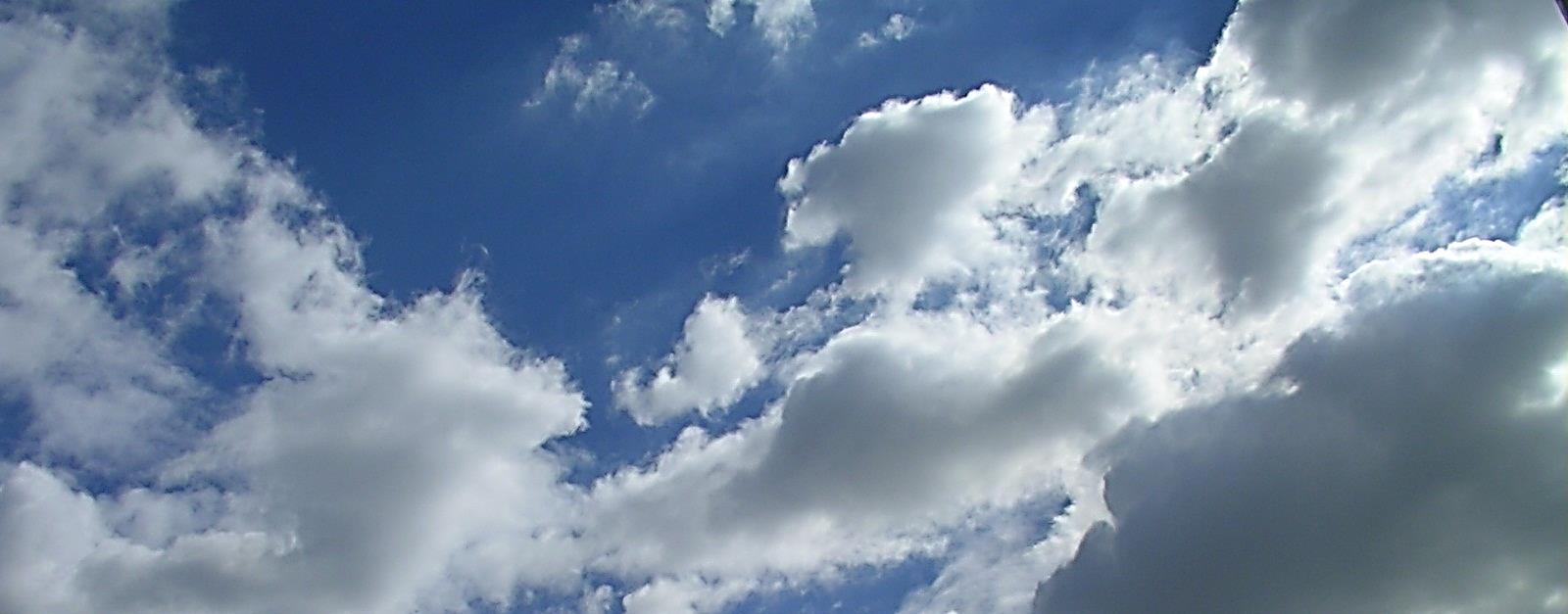 社会福祉法人かながわ共同会
令和
元年度
体験交流セミナー
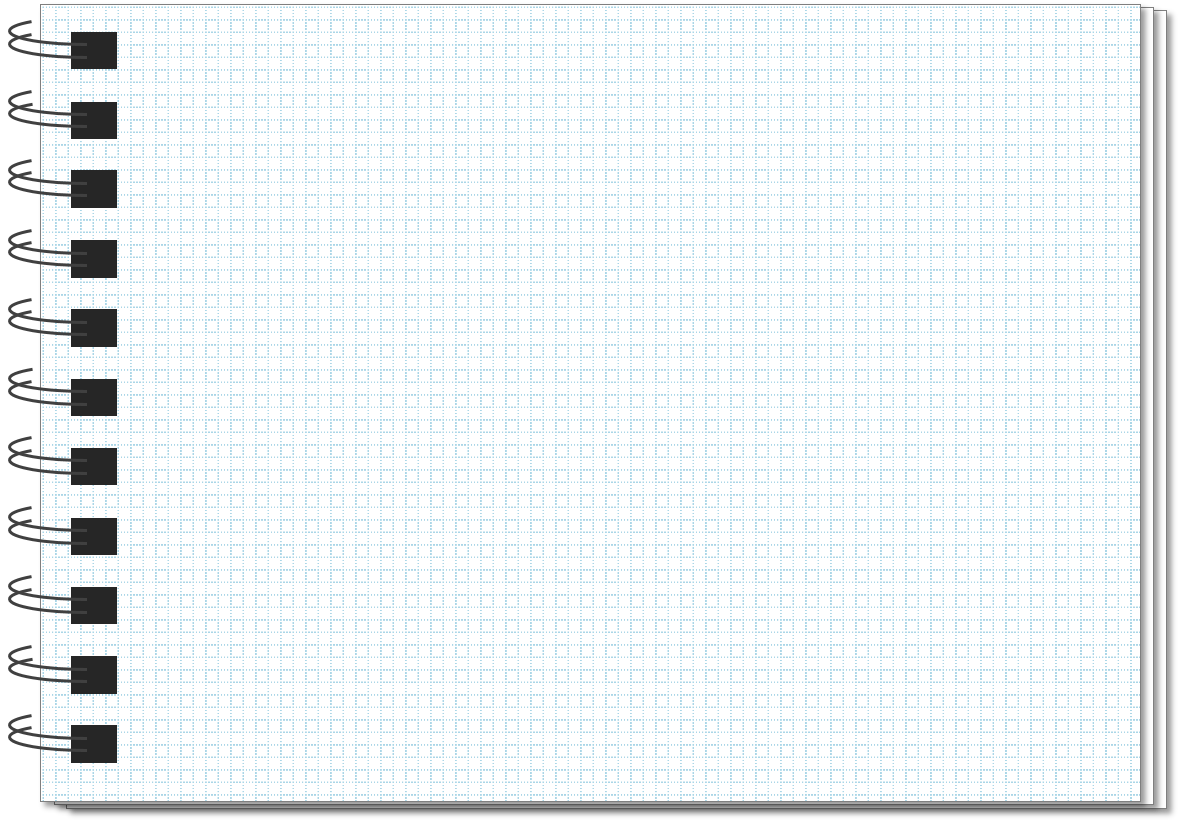 2019年
12月6日
13:00-16:30
金
（受付12：40～）厚木精華園　体育館
愛名やまゆり園
事例発表１
「緊急受入になったＡさんへの支援」
生活2課　新山　香、地域サービス課　原 悠子
事例発表2
津久井やまゆり園
「千木良の里　この町とともに生きていく　
　～地域からの力をもらい　地域の力になりたい～」
地域支援部　葛西直子、宮崎剛志、内野純子、橋本梨絵
事例発表3
秦野精華園
「PTとの関わりから得た利用者の笑顔
　　～座間養護学校PTとの連携について～」
伊勢原市西部地区生活介護事業所ひびた　　石坂俊介、立岡裕子、
　　　　　　　　　　　　　　　二見祐子、下道昌弘、岩本説子
事例発表4
厚木精華園
「はじめての施設生活 在宅からの受け入れ」
生活1課　浅野　和代、辻　好子
（福）かながわ共同会法人事務局 人材企画部企画研修課　城所・中迫
お申込み
お問い合わせ
厚木市下荻野1215-1 難波ビル1F
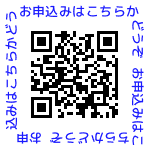 TEL: 046-265-0035
FAX: 046-265-0036
Email:hoj-kikaku@kyoudoukai.jp
メールはこちらから⇒